The pragmatics of correlation or how models reshape the government of technical objects
Brice Laurent & François Thoreau
Centre de Sociologie de l’Innovation, Mines ParisTECH
4S Meeting, Denver, 14th Nov. 2015
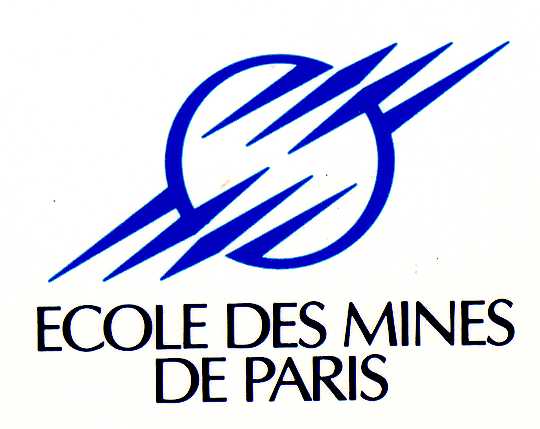 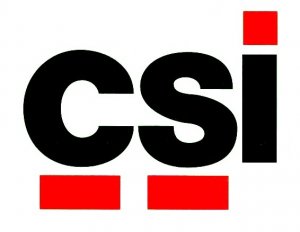 A problem: QSAR models for regulation
QSAR: Quantitative Structure-Activity Relationship
Matters particularly for the toxicity of chemical compounds and pharmaceuticals
REACH 2018: inverting the “burden of proof” (reduce costs and animal experimentation)
The case of nanomaterials: intensify orders of problems tied to the use of models for regulatory purposes
the European Commission: case by case
“A natural, incidental or manufactured material containing particles, in an unbound state or as an aggregate or as an agglomerate and where, for 50 % or more of the particles in the number size distribution, one or more external dimensions is in the size range 1 nm - 100 nm.”— Recommendation on the definition of a nanomaterial (2011/696/EU)

Too vague to enforce (literally out of REACH): so case by case approach
The european parliament
Arbitrarily set a defined size limit for delineating the “nanoness” of new materials (1 to 100 nm) 
General definition by representatives, targeted at a unified « European people »
General constraint which neglects actual instrumentation 
Eventually typical of liberal democracies: consumer information and protection
Grouping of chemicals or read-accross
Between nominalism and holism; new families through the realm of chemicals
Operates on the basis of chosen descriptors (profiling particles) — domain of applicability
Depends on chosen endpoints (which effects to consider? Fish toxicity, skin irritations, …?)
Problems: assess correlations (what does it say?), stability of compounds
Models must avoid over-fitting and under-fitting
Conclusion: a flexible government
Regulation based on predictive correlations; changes the very notion of “proof” as in “reverting the burden of proof”
The categories and modes of validation are dependent on each grouping of chemicals
Experimental approach made of trials and errors (instead of “science speak truth to power”) instead of regulatory categories ex ante